Střed úsečky
Vypracovala: Mgr. Alžběta Pelcová
Vzpomeneš si na 3 způsoby, jak můžeme porovnat nebo přenést úsečku?
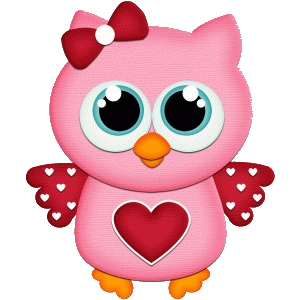 Pomocí:
proužku papíru
pravítka 
kružítka
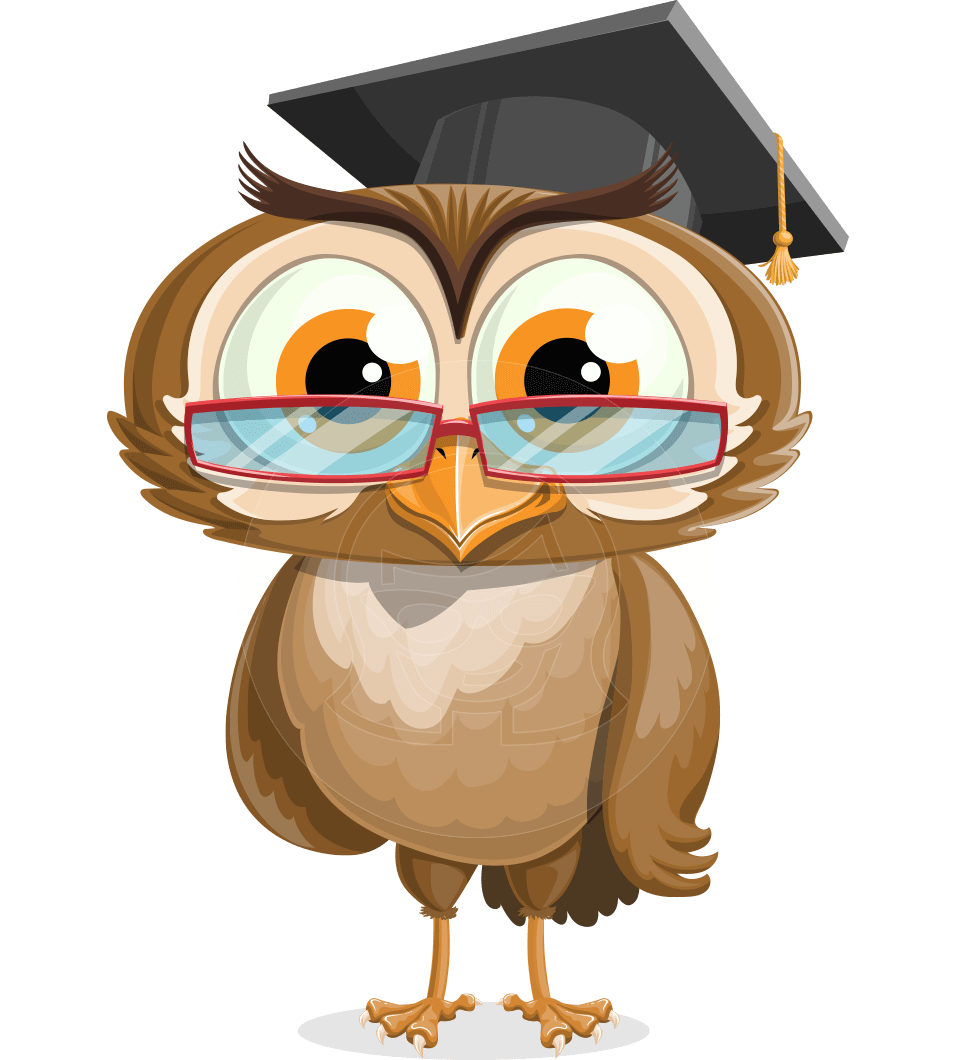 Zkus vysvětlit, co to znamená shodné úsečky.
úsečky, které jsou stejně dlouhé (mají stejnou délku)
Popřemýšlej, co to asi je střed úsečky.
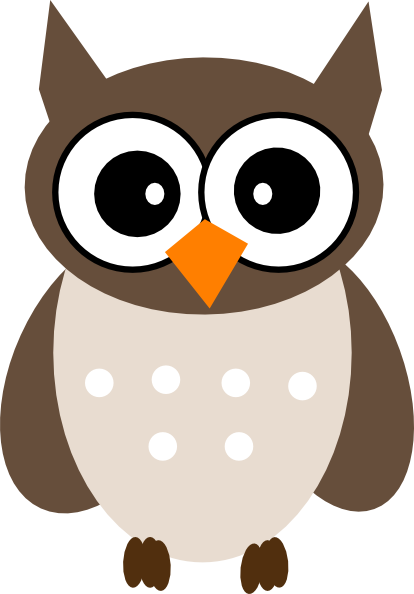 Střed úsečky
je to bod, který je přesně v polovině úsečky
většinou ho značíme písmenem S
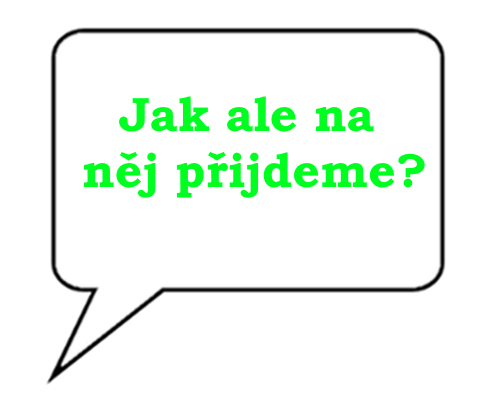 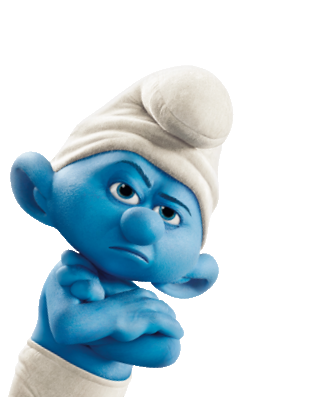 A
S
B
Jak na to!
Pomocí pravítka:
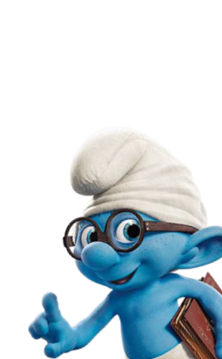 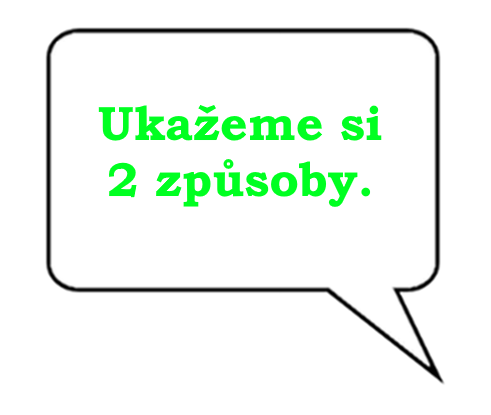 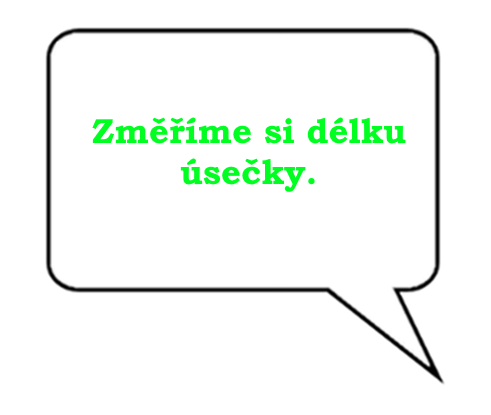 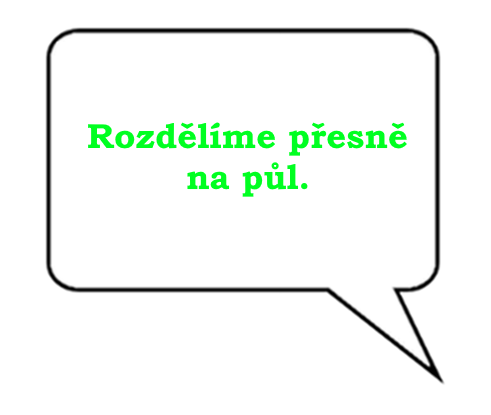 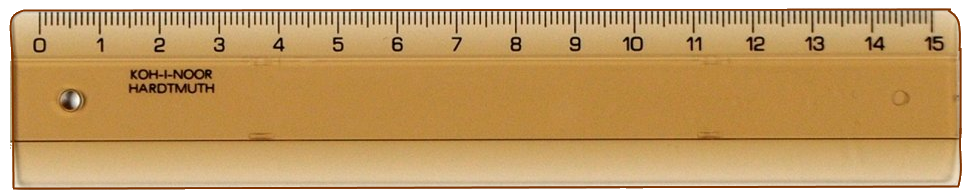 A
S
B
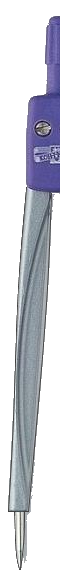 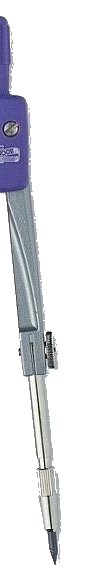 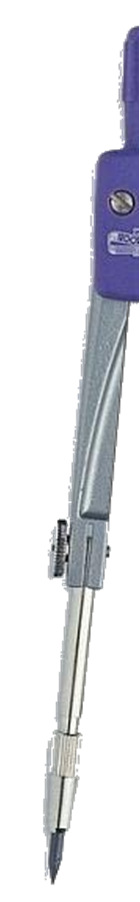 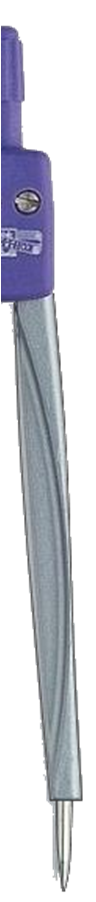 Jak na to!
Pomocí kružítka:
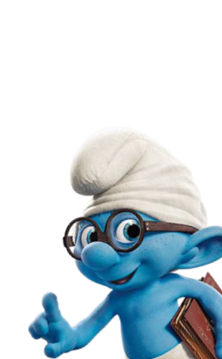 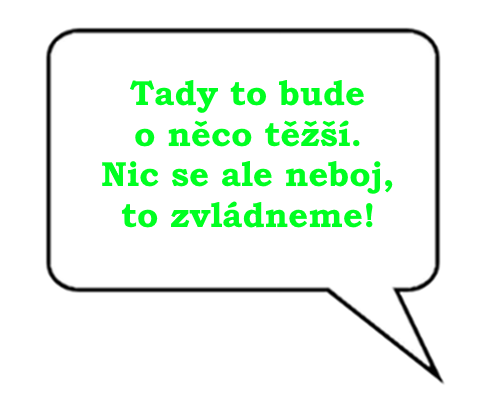 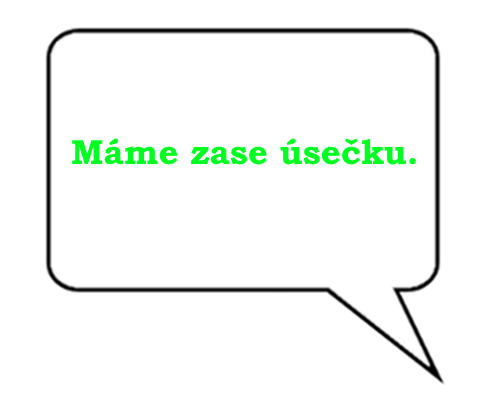 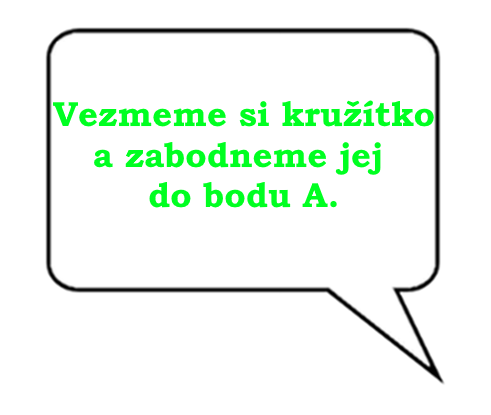 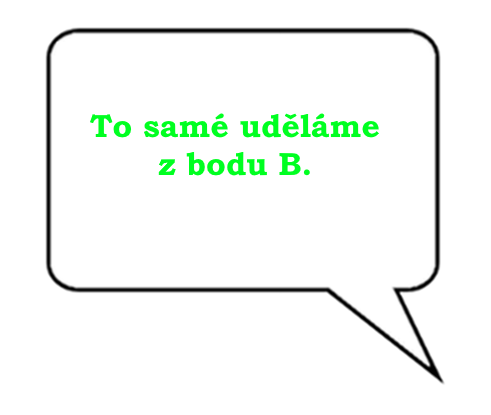 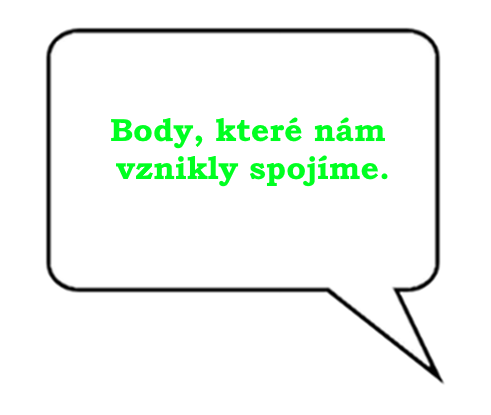 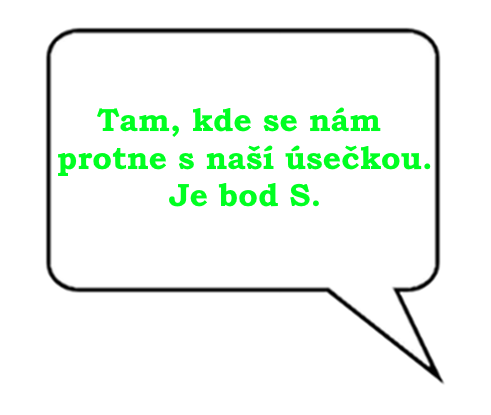 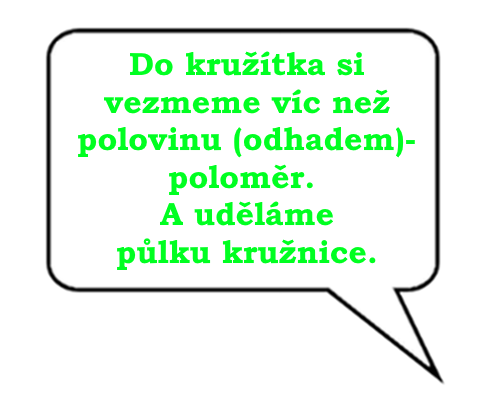 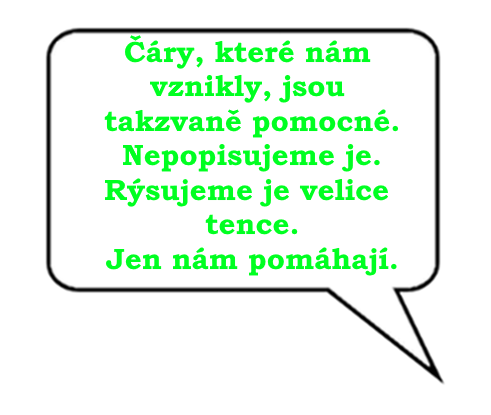 A
S
B
Otevři si školní sešit (VELKÝ MODRÝ).
Napiš dnešní datum.
Podtrhni.
Nadpis – Střed úsečky.
Na nový řádek vlevo – 24/4.
Vypracuj – pomocí kružítka.
Přepiš i růžový text.
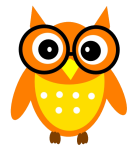 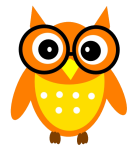 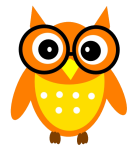 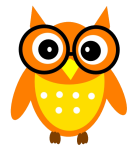 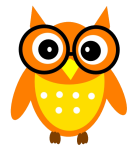 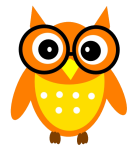 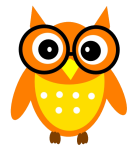 Celá strana 24 ti slouží k procvičování.
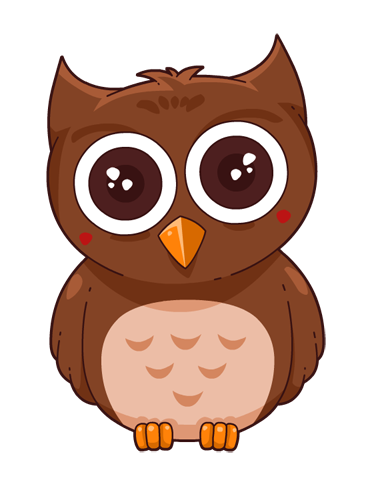 ALOHA!
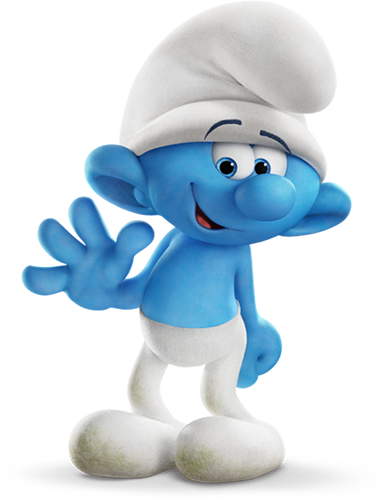